Formal and Informal Fiduciary Hearings
Pension and Fiduciary Service
March 2018
[Speaker Notes: This course provides an overview of fiduciary formal and informal hearings. The student will learn how to conduct, maintain and oversee formal and informal fiduciary hearings specifically, requesting, canceling or rescheduling hearings.  This course provides guidance on conducting hearings in-person and telephonically and how to make a decision once the hearing is held.]
Objectives
At the end of this lesson, you will be able to understand:
The definition of and difference between formal and informal hearings
How to request, cancel, or reschedule hearings
The jurisdiction of and basic steps in processing formal and informal hearings
2
References
38 CFR Part 19, Board of Veterans’ Appeals:  Appeals Regulations
38 CFR Part 20, Board of Veterans’ Appeals: Rules of Practice
FPM 8.A.2, Fiduciary Appeals Terminology
FPM 8.C, Appeal Hearings
3
Definition:  Formal Hearing
A hearing is a formal recorded proceeding wherein a party presents sworn or affirmed testimony, other evidence and/or argument relevant to the decision under appeal.
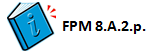 4
Formal Hearings
Satisfy the appellant’s due process rights to a requested hearing
Provide the appellant an opportunity to present argument on its contested issues
Emphasize the credibility of testimonial evidence by the appellant before the decision-maker
Conducted in-person
Can be requested, cancelled, or rescheduled at any time in appeals process in writing, by email, fax, telephone or in-person
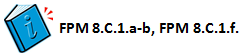 5
Formal Hearing Jurisdiction
Veterans Service Center (VSC) schedules and conducts hearings
VSC co-located with fiduciary hub –OR-
VSC at Regional Office (RO) closest to the beneficiary’s residence
Fiduciary Hub Appeals Designee assists hearing official and attends if necessary
Only employees who did not participate in the decision appealed or proposed action can conduct hearings
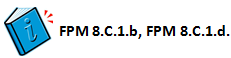 6
RO Responsibilities
The VSC at the RO will:
Maintain jurisdiction of appeal until hearing is conducted
Conduct the formal hearing
Upload formal hearing transcript to eFolder
Transfer appeal to the fiduciary hub in VACOLS
Submit notification of completion to the fiduciary hub Director’s email
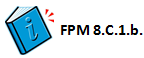 7
Hearing Decision
Although they did not conduct the hearing, the Appeals Designee is decision-maker and must:
Issue the subsequent decision based on the hearing testimony,
Have authority over the issues and not have participated in the prior decision
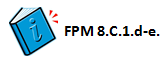 8
Definition:  Informal Hearing
An informal hearing is a tool available to the fiduciary hub or Regional Office (RO) personnel during the post-decision review process to ensure all parties understand the issue pending review.
An informal hearing is direct communication between the Appeals Designee and the beneficiary and his/her representative to facilitate resolution or clarification of the appeal.
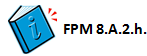 9
Purpose of Informal Hearings
The purpose of an informal hearing is to
Clarify the issues of the appeal
Provide explanations regarding
the decision(s), 
the evidence used, and
how the evidence was considered, and
Identify additional sources of pertinent information
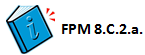 10
Informal Hearing Overview
Typically conducted by telephone
Can be requested, cancelled, or rescheduled at any time in the appeals process:
In writing
By telephone, or
In person
Scheduled and conducted by Appeals Designee
May be attended by appellant and representatives
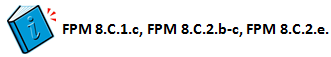 11
Conduct Informal Hearings
An informal hearing may be conducted:
In person at the fiduciary hub of jurisdiction
By telephone, or
By videoconference
Appeals Designees may conduct an informal hearing in work areas as long as all participants agree on the location
Option to schedule at RO located nearest to appellant
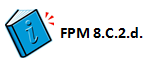 12
Informal Hearing Report
The Appeals Designee uses the Informal Hearing Report to
Document the informal hearing, and describe:
All the issues in detail 
Additional evidence required
A summary of the discussion during the informal hearing, and 
The course of action agreed upon by the parties 
Appeals Designee uploads to eFolder
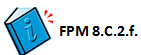 13
New Issues and NODs in Hearing
If during the hearing the appellant raises a new issue(s):
inform the appellant that the new issue will not be addressed by the Appeals Designee, and
refer the issue(s) to the appropriate activity for action.
If indicated that the appellant wishes to file a NOD or substantive appeal, notify it must be in writing
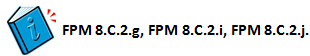 14
Knowledge Check
Question 1:
True or False?
A beneficiary can request a hearing at any point during the appeals process.
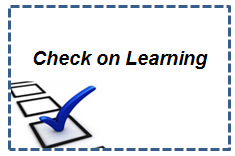 15
Knowledge Check
Answer 1:
True or False?
A beneficiary can request a hearing at any point during the appeals process.
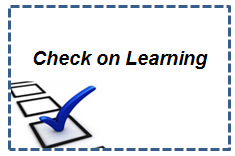 16
Knowledge Check
Question 2:
The Appeals Designee is the decision-maker and must issue the subsequent decision based on the hearing testimony although they did not ______________.
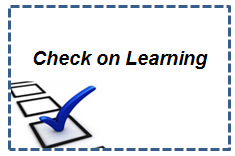 17
Knowledge Check
Answer 2:
The Appeals Designee is the decision-maker and must issue the subsequent decision based on the hearing testimony although they did not conduct the hearing.
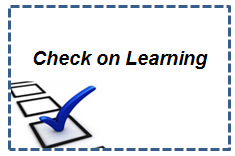 18
Knowledge Check
Question 3:
At any time during the appeals process, the appellant may request an informal hearing.  Informal hearings are scheduled and conducted at the discretion of the _____________.
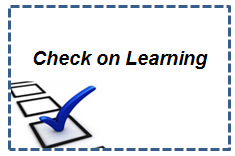 19
Knowledge Check
Answer 3:
At any time during the appeals process, the appellant may request an informal hearing.  Informal hearings are scheduled and conducted at the discretion of the Appeals Designee.
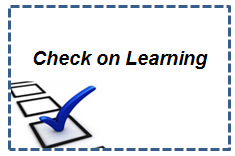 20
31. Questions?
Route any questions through your fiduciary hub management to FFE.VBACO@va.gov